City of Stamford Fire Department
FY 2023-24Budget Presentation
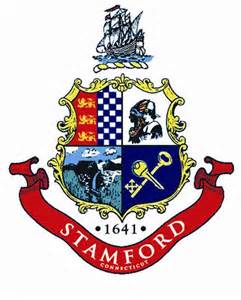 Department Changes
Changes in Department Budget
   FY2022/23           To         FY2023/24
Increase to LRFD - CBA Salary increase
Increase to Alarm & Systems Maintenance - Replacing station alerting. Replacing RMS and adding Pre-Plan.
Increase to Overtime - We hired 19 firefighter to fill vacancies, more vacancies expected after July 1st. New firefighters will not reduce overtime till September. Firefighter Academy
Increase to Utilities and Fuel 
Increase to Vehicle Maintenance - Our fleet is aging and growing.
2
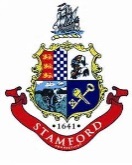 Capital Request 2023-24
Apparatus $1.7M
Hydrants $500K
PPE $50K
Glenbrook roof repairs and generator $200K
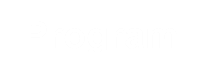 3
Productivity and Efficiency Improvements
New records management system with Pre-Plan and community portal.
New incident command vehicle/technology.
Water mains and hydrants were improved in multiple parts of the city.
Upgrade to station alerting system and digital paging. Will reduce response time. 
Continue radio upgrades. Allows multi jurisdiction communications.
4
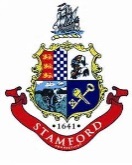 Major Department Contributions Made 2022-23
2021 Ford F250 delivered and put in service as Unit 4 (command).
2022 Pierce Ascendant 100’ Tower ordered to be delivered 1Qt 2024. 
About 100 hydrants replaced through out the city.
Station 4 bathroom upgrade.
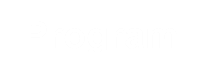 5